UNIVERSIDAD TECNOLOGICA OTEIMAFACILITADORFRANCISCO VIQUEZMODULO COMUNICACIÓN Y TECNOLOGIAESTUDIANTELICDA. BELTRANA ORTEGA
http://www.youtube.com/watch?v=CxPA1xgiT3I
LOS VALORES Y SU IMPORTANCIA EN LA EDUCACIÓN
Definición
Clasificación de los valores
Valores  que permanecen  para toda la vida

“El amor, para que sea auténtico, debe costarnos”.
                             
Madre Teresa De Calcuta
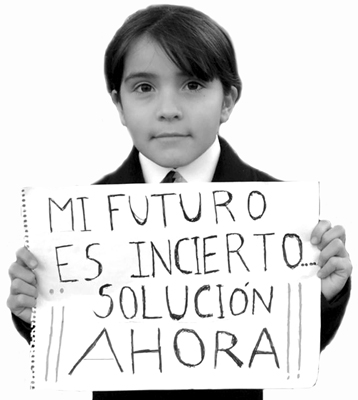 ¿QUÉ ES VALOR?
El valor es una cualidad que confiere a las cosas, hechos o personas una estimación, ya sea positiva o negativa. La axiología es la rama de la filosofía  que se encarga del estudio de la naturaleza y la esencia del valor.
¿QUÉ ES EDUCACIÓN?
La educación, es el proceso por el cual, el ser humano, aprende diversas materias inherentes a él.
 mediante ella , es que sabemos cómo actuar y comportarnos en la  sociedad.
 Es un proceso de sociabilización del hombre, para poder insertarse de manera efectiva.
“El mayor de todos los misterios es el hombre”
  Sócrates
Clasificación de los valores
Valores morales: te llevan a construirte como hombre, a hacerte más humano, y eso solo podrá lograrse si decides alcanzarlos  mediante el esfuerzo y  la  perseverancia.
   ejemplos:  la justicia,  libertad,  honestidad, entre otros.
 Valores éticos: son medios adecuados para conseguir nuestra finalidad.
¿Qué es la ética?

 es una rama de la filosofía que abarca el estudio de la moral, la virtud, el deber, la felicidad y el buen vivir.

  Valores infrahumanos:
 Son aquellos que sí perfeccionan al hombre, pero en aspectos más inferiores que comparte con otros seres como los animales, por ejemplo. El placer, la fuerza, la agilidad, la salud.
Valores humanos infra morales:
 Son aquellos  que son exclusivos del hombre, y entre ellos están, los económicos, la riqueza, el éxito, la inteligencia, el conocimiento, el arte y el buen gusto.
 Valores de manera social: la prosperidad, el prestigio, la autoridad,  otros.
Valores Instrumentales: Son comportamientos mediante los cuales conseguimos los fines deseados.

Valores Terminales: Son metas que al individuo le gustaría conseguir a lo largo de su vida.

“El amor es la alegría de los buenos, la reflexión de los sabios, el asombro de los incrédulos”
                                                                                                         						Platón
VALORES-EDUCACION-FAMILIA
La sociedad actual nos ofrece un ambiente altamente nocivo para cultivar valores humanos. Los casos de corrupción suscitados mayormente en el entorno político brindan un pésimo ejemplo acerca de lo que es el verdadero servicio público, pues lo único que hacen es "servirse del público". 
La crisis de valores no consiste en una ausencia de éstos sino en una falta de orientación frente a cuál rumbo seguir en nuestra vida y qué valores usar para lograrlo. 
Nuestra aptitud para gobernarnos y orientarnos. Por lo tanto la pregunta a plantearse no es ¿Crisis de valores? Ni mucho menos ¿a dónde van a parar los valores?. Sino ¿Crisis de nuestra capacidad para cultivar valores? y ¿A dónde van a parar nuestros valores? .
Frente a este tema sale a relucir dos aspectos esenciales para nuestro desarrollo: la educación y la familia. ¿Hasta qué punto nuestros gobernantes ponen todos los medios necesarios para impulsar calidad en el aprendizaje académico y humano tanto en la escuela como en la familia? ¿Cómo se promueve la participación de la familia?.
REFLEXIÓN
EL ÁRBOL DEL PENSAMIENTO.
Se trata de un árbol que había visto la luz en un terreno muy fértil. Se dio cuenta  que podría ser  alto y frondoso, pero los  más viejos del bosque le contaron que allí   solían llegar  fuertes vientos y  había que afirmarse  cuando la tormenta llegara. El retoño escucho el consejo pero tuvo un pensamiento fatal: estamos en una planicie. Cuando yo vea venir la tormenta, me ocuparé de echar raíces.
Cierto es que poner el acento en la educación es dedicarse a las raíces y quizás sea verdad que esto implique descuidar un poco la altura y el crecimiento externo del árbol de nuestra sociedad, sin embargo, deberíamos ser cuidadosos, porque cuando la próxima tormenta venga (y los pronósticos no parecen descartarlo) será importante poder apoyarnos en las firmes raíces de una educación clara en valores morales.
Mediante el entendimiento y una mentalidad abierta;
aceptándola y acomodándola de manera genuina,
muestra su tolerancia.
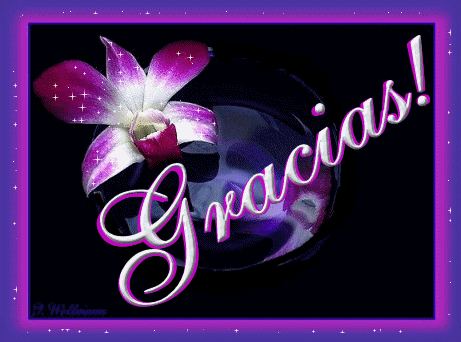